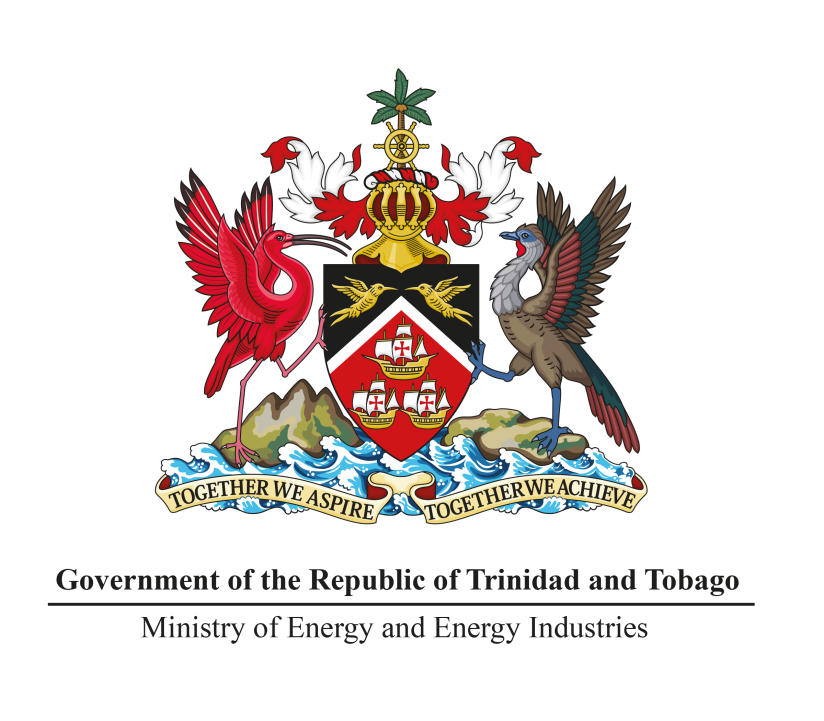 THE PRESENTATION OF THE RESULTS OF THE NSAI CRUDE OIL AUDIT FOR YEAR END 2018



 Minister of Energy
   5th August, 2020
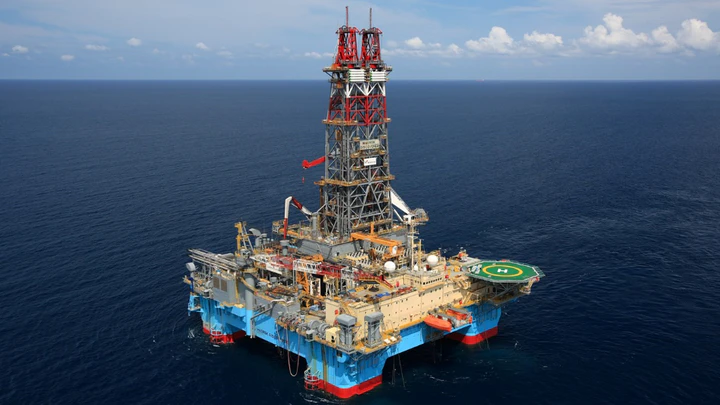 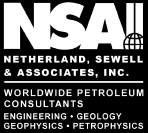 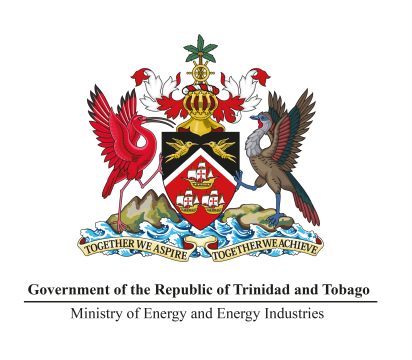 SLIDE 1
Reserves and Resource changes
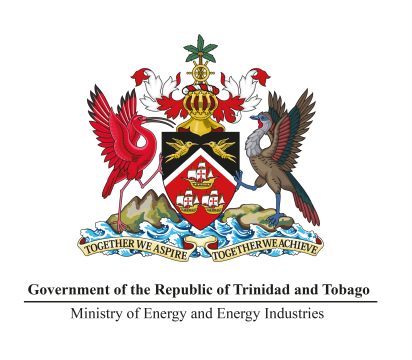 SLIDE 2
Proved Reserve changes by area
PROVED RESERVES AT 1/1/2012 BY AREA
PROVED RESERVES AT 31/12/2018 BY AREA
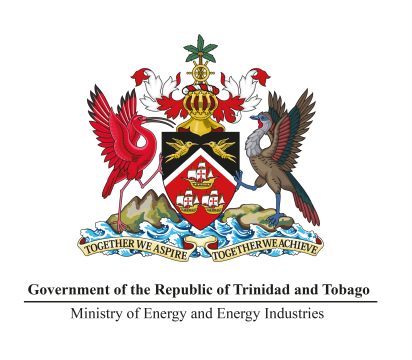 SLIDE 3
Recent Exploration and Development Achievements
BHP’s Block 3a Ruby field approval will add 15,000 bopd in 2022, 
 
Trinmar’s addition of the Mobile Offshore Production and Compression Unit (MOPU) to add approximately 1,840 bopd  for 2019/2020.  

The Coho and Cascadura discoveries made in the Ortoire Block operated by Touchstone.

The Barakat discovery was made in the Rio Claro Block operated by Lease Operators Limited

The Saffron oil discovery was made by Columbus Energy in April.

The 2020 DeepWater Nomination Period is almost completed.